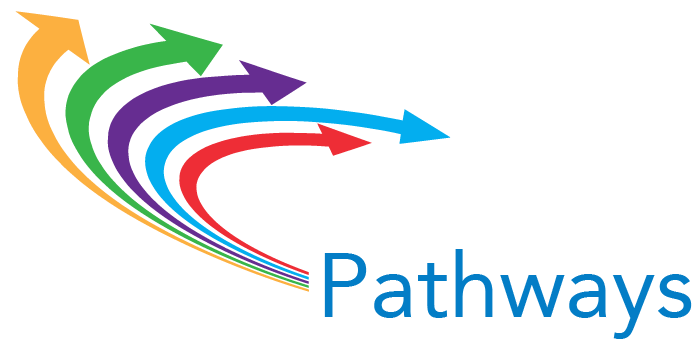 Leadership for Guided Pathways
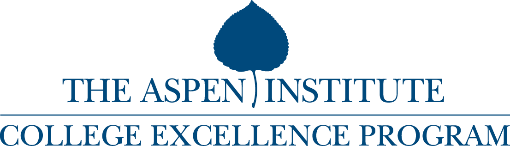 What kind of change are we talking about?
Guided pathways = Transformational change 
Alters the culture of the institution by changing select underlying assumptions and institutional behaviors, processes, and products.
Is deep and pervasive, affecting the whole institution.
Is intentional.
Occurs over time.
Eckel, P., Hill, B., & Green, M. (1998). On Change: En Route to Transformation. Washington DC: American Council on Education.
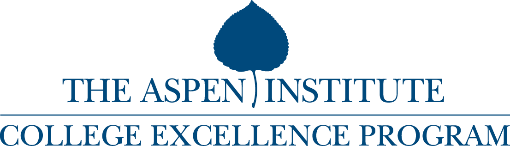 Leading Internal Transformational Change Aligned to Student Success Goals
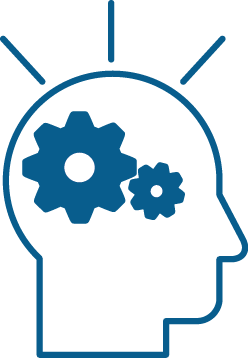 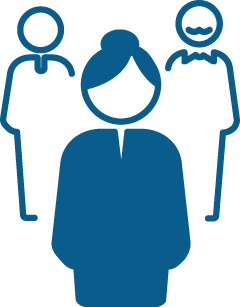 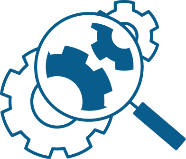 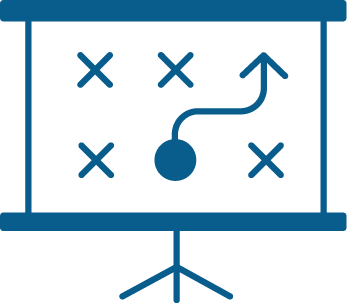 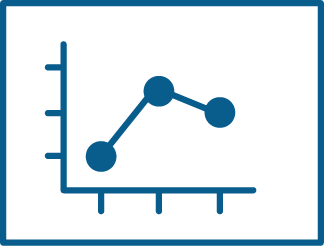 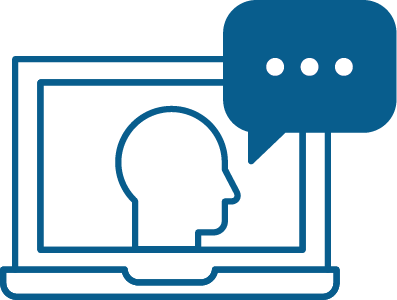 Create Routines of Effective Communication
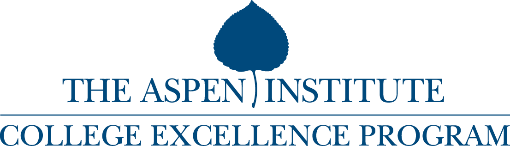 Essential Elements of Internal Change Management
Communicate Urgency and A Vision


Board, senior leaders, faculty and staff need to connect to a “why”
What can be done?
Create a compelling case for change
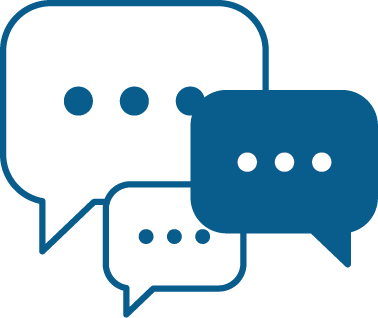 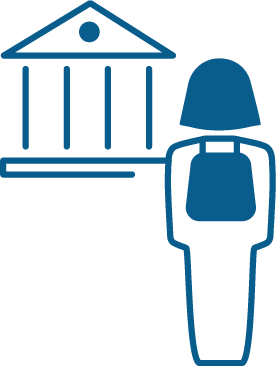 [Speaker Notes: Conduct a “pre-mortem analysis” – imagining that, in five years, the reform has failed, and brainstorming reasons why – can be helpful when planning for implementation.]
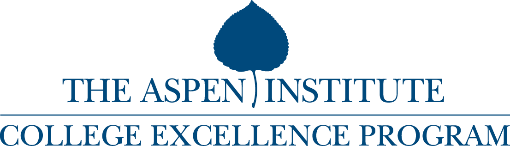 Essential Elements of Internal Change Management
Build College-Wide Ownership

People don’t believe this is going to get done—they think it will “blow over” and the college will move on to the next thing.
Communicate!
Persistently repeat the message about why and what, using every possible vehicle.
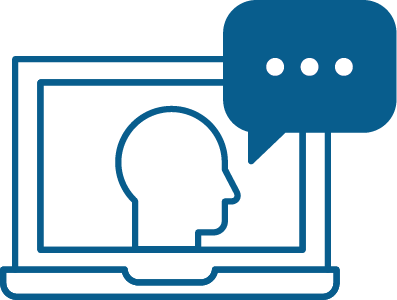 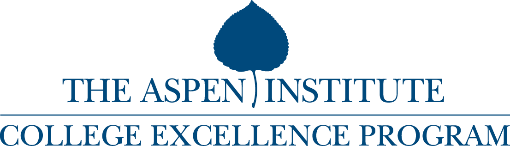 Essential Elements of Internal Change Management
Build College-Wide Ownership

The college is suffering from a failure to focus and initiative fatigue.
What can be done?
Maintain discipline for multiple years
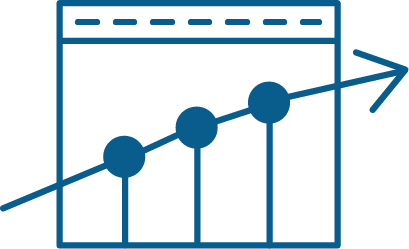 [Speaker Notes: Ask: Is this worthy of a unique institutional focus for 2-3 years?]
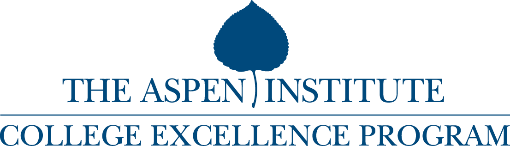 Essential Elements of Internal Change Management
Align Resources/Structures

Design and offer professional development completely disconnected from college-wide student success goals.
What could be changed?
Align PD to guided pathways reform goals. 
Centralize a significant portion of the professional development budget and decision-making process.
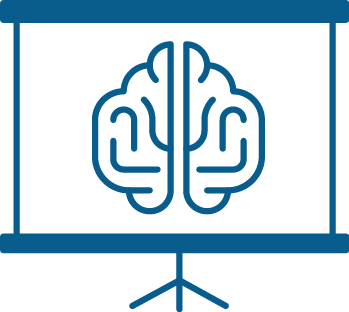 [Speaker Notes: Stupidest thing additional notes: Offer faculty only professional development aligned to advancing disciplinary knowledge, Offer staff and faculty professional development aligned to learning new administrative systems

Examples of new PD: PD for faculty on increasing students’ sense of belonging, grit, reading for meaning, etc.
PD for advisors on new tools for increasing the number of students who enter programs of study
PD for faculty and advisors on designing clear pathways to credentials]
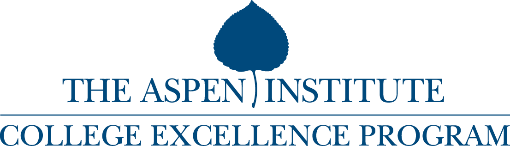 Essential Elements of Internal Change Management
Align Resources/Structures

Invest in expensive technology to support advising without first revamping staff practices and institutional processes for supporting students from entry through completion.
What could be changed?
Before purchasing new software:
Redesign processes for onboarding and supporting students through to completion.
Map out what information each person needs to be successful in the revamped system.
Identify gaps in information based on what is currently available.
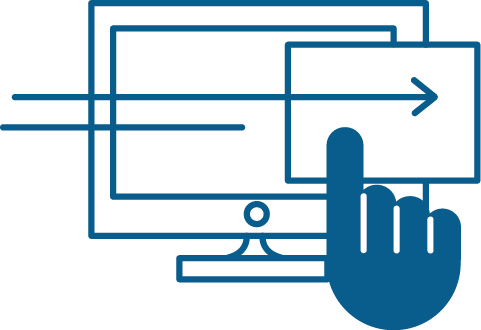 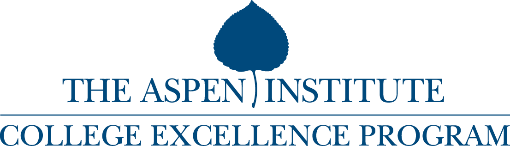 Align Resources/Structures
What could be changed?
Streamline communications to students by:
Conducting an inventory of all communications currently sent. 
Prioritizing types of communications based on importance to students’ on-time completion.
Redesigning system for communicating to students to reflect priorities.
Align Resources/Structures

In the first weeks after enrollment, send students hundreds of emails from different divisions and departments with no prioritization
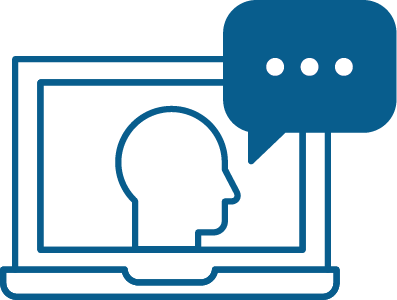 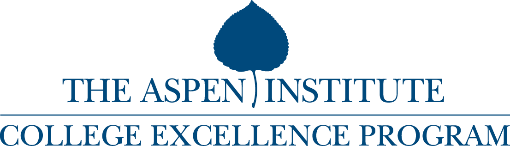 Essential Elements of Internal Change Management
Disciplined Execution

The job never gets done due to incomplete timelines for execution and/or evaluation.
What can be done?
By when will we create a new structure for advising students in the pathways
When will pathways be built?
When will advising structure be reformed to ensure that students remain on the pathways?
How will we know if it works? 
     *Collect the baseline data now!
[Speaker Notes: Ask: Is this worthy of a unique institutional focus for 2-3 years?]
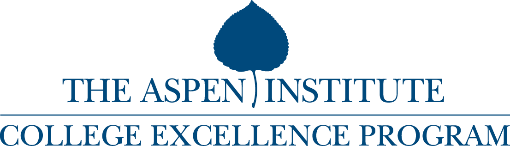 Essential Elements of Internal Change Management
Routines of Inquiry and  Evidence

Questions about scale, sustainability, and efficacy are not considered at the outset of initiatives.
What can be done?
Ask as each initiative is considered:
What is the cost per student?
How many students could benefit?
If this works, can we afford to scale and sustain?
How and when will we know if it works? 
     *Collect the baseline data now!
[Speaker Notes: Ask: Is this worthy of a unique institutional focus for 2-3 years?]